Best Practices for Automating Document Accessibility
Accessible Document Solutions for the Future
Agenda
The Problem
Challenge
Solutions
Auto Tagging
Template Tagging
On-line
Smart Phone
www.crawfordtech.com
2
Accessibility Solutions
Goals
Be in compliance with evolving regulations on delivering accessible documents to blind, partially sighted and cognitively disabled individuals
Meet the inclusive needs and requests of a large and growing population
Automate and scale the creation of accessible documents in all formats
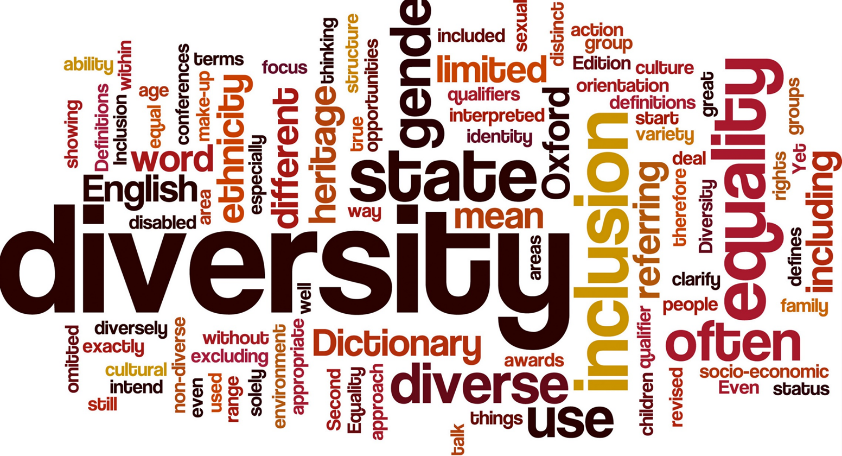 3
The Problem
Desktop based or manual
Not scalable and requires expertise
Not cost effective
Not secure
No inclusive answer for all
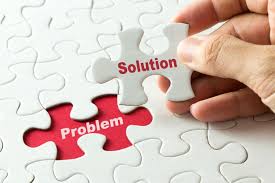 www.crawfordtech.com
4
The Challenge
Making content, educational content, published content, personal and confidential information accessible quickly and easily
Providing anyone the ability to make content accessible
Training
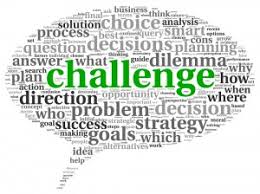 www.crawfordtech.com
5
What is the state of document accessibility
Manual remediation
Off Shoring
Desktop remediation
Expensive cost per page
Training all staff or some staff?
www.crawfordtech.com
6
Desktop Remediation
Adobe Acrobat PRO DC
CommonLook Global Access 
Foxit
Others
www.crawfordtech.com
7
The Solution – Apply Technology
Awareness of Accessibility, document accessibility is growing considerable
Scalable solutions are now available
Application technology for easy access
www.crawfordtech.com
8
Goal
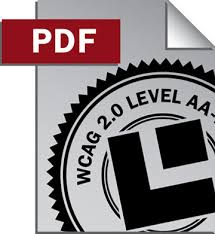 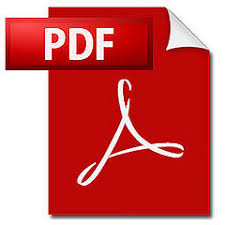 Scalability, time and cost savings
9
Technology
Computer based tagging tools
Heuristic Algorithms
Understanding of PDF / document “guts”
Font exposure
Document structure and positioning
Understanding Print Description Languages
www.crawfordtech.com
10
Technology to Human Comparison
Desk Top Remediation
Auto Tagging with Post Remediation
Speed
Manual Remediation
Off Shoring
Cost
www.crawfordtech.com
11
Accuracy vs Time
Manual Remediation
Auto Tagging with Post QA
Accuracy
Desk top Auto Tagging
Auto Tagging

Template Tagging
Time
www.crawfordtech.com
12
Print Ready Files (PDL)
Tables
Graphics
13
Template Remediation
Input -  systematically generated documents in in any printer ready format – remediation at hundreds to thousands of pages per second.
Generally Personal & Confidential
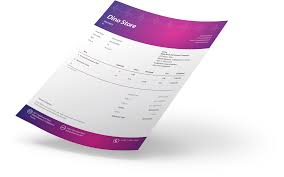 14
PRO Designer Screen Shot
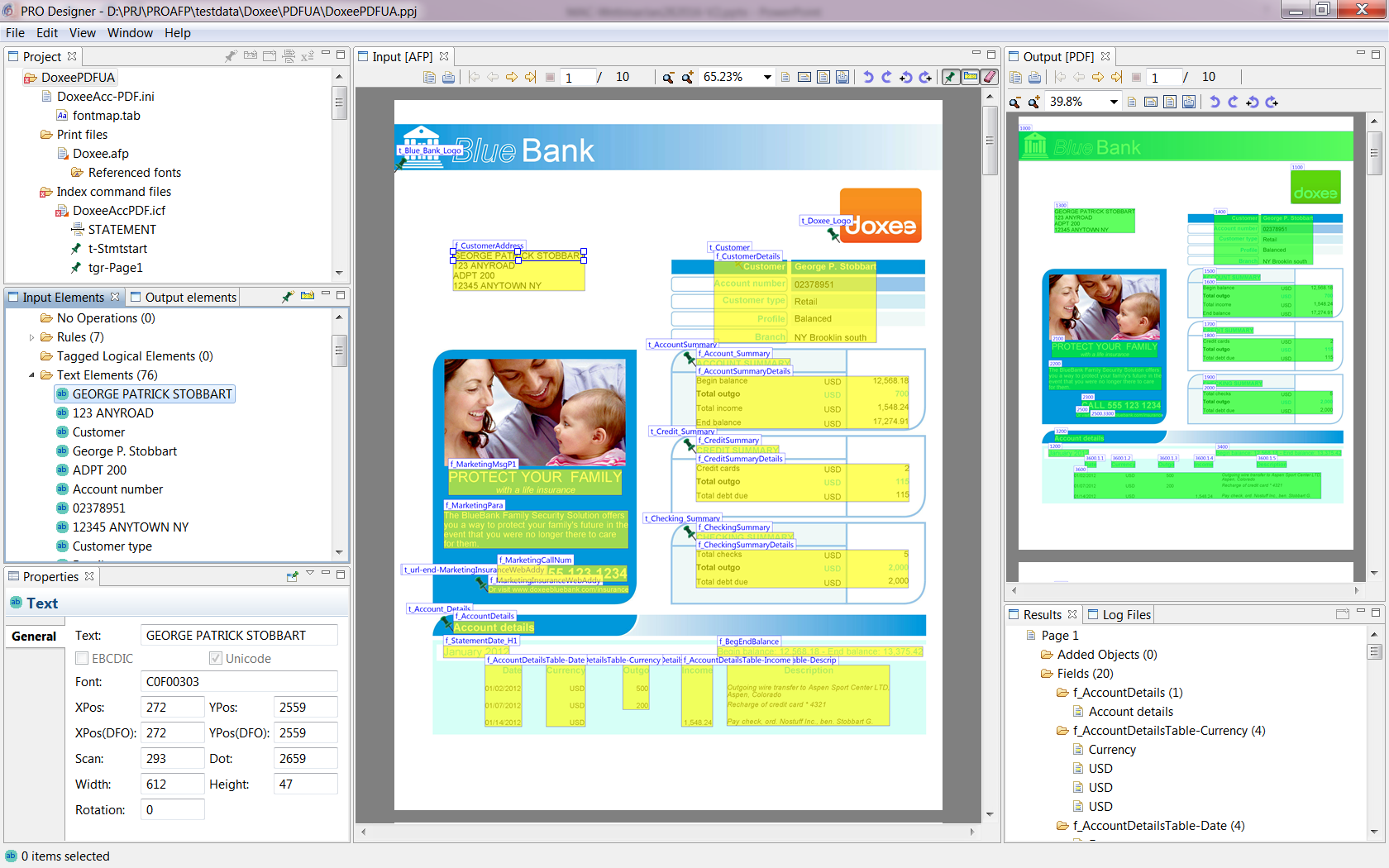 PTOCA
Presentation Text Object Content Architecture
15
Tagging documents for accessibility
Graphical user interface
Simplifies setup and configuration with no need for developer resources
www.crawfordtech.com
16
Results
Remediation in seconds
100’s to 1000’s PDFs per second
www.crawfordtech.com
17
Auto Tagger for Accessibility
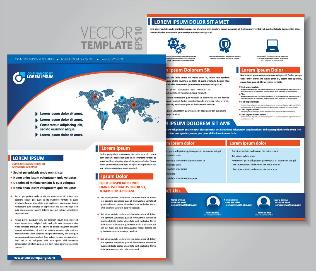 Completely automates the conversion of business & marketing documents to Accessible PDF or Accessible HTML5
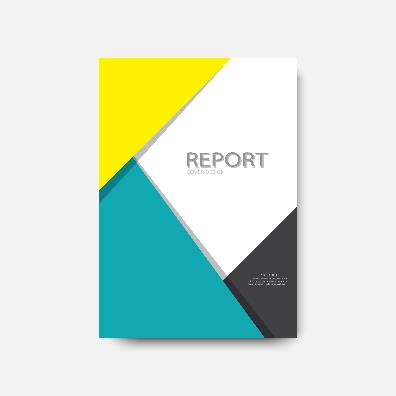 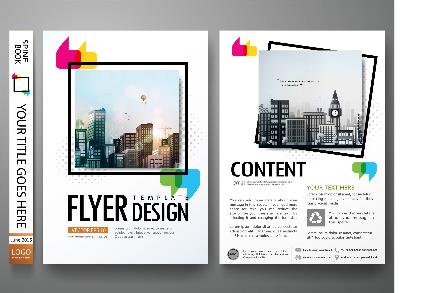 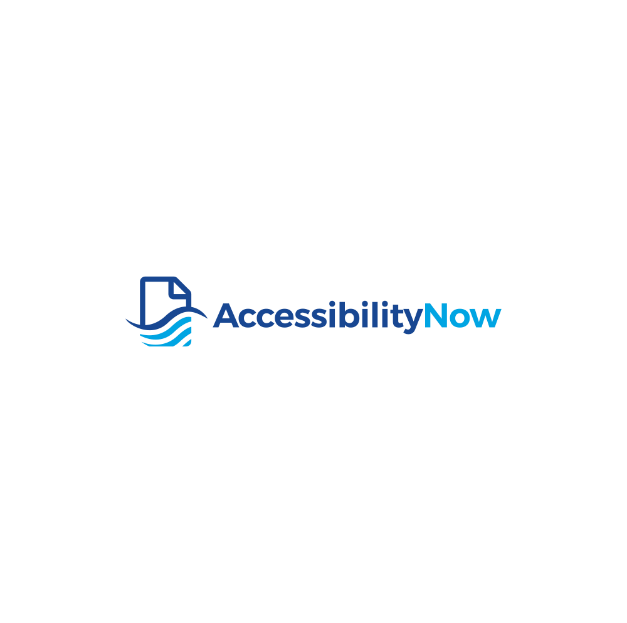 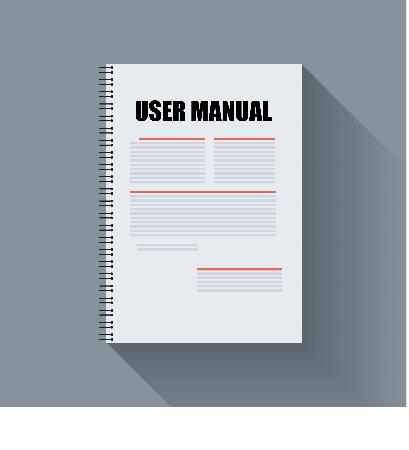 www.crawfordtech.com
18
Auto Tagger for Accessibility
Auto Tagger for Accessibility
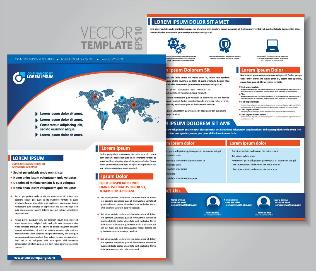 Completely automates converting unstructured documents to accessible PDF or HTML in real-time 

Eliminates the manual remediation/tagging step by doing it automatically using intelligent algorithms

Cuts cost in half for ad hoc usage 

Reduces turnaround times from days to minutes
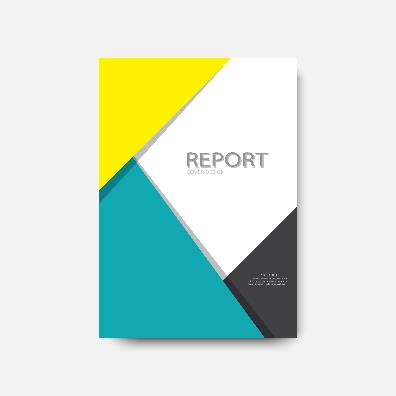 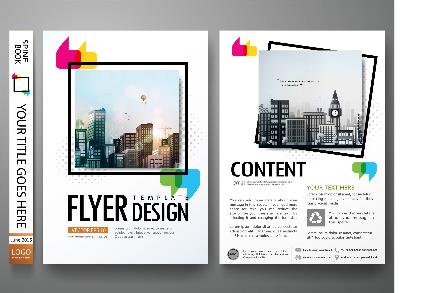 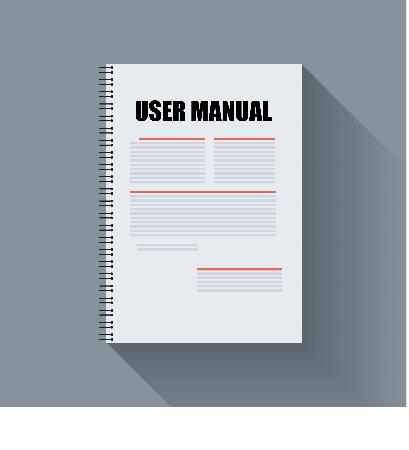 19
[Speaker Notes: CrawfordTech to the rescue with automated intelligent tagging]
Auto Tagging – Server solution
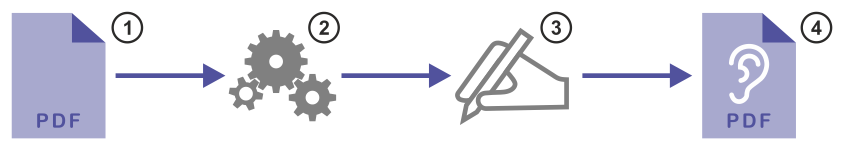 Hundred of pages per second to Hundreds per minute
20
Auto Tagging - future
Reduce training and become compliant
Can be automated like a drop box
Users can upload and pull from an outbox or routed
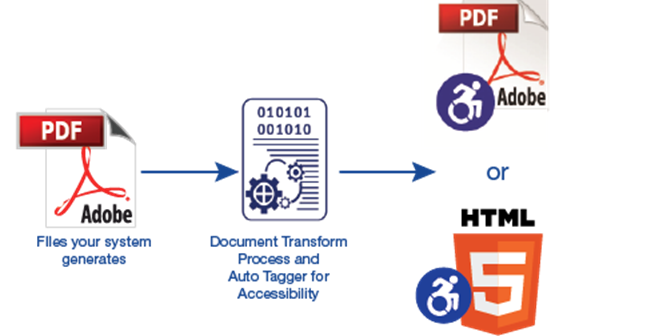 Confidential
21
Results
Depending on document quality – Average 30-90% time savings
100’s to 1000’s PDFs per second
www.crawfordtech.com
22
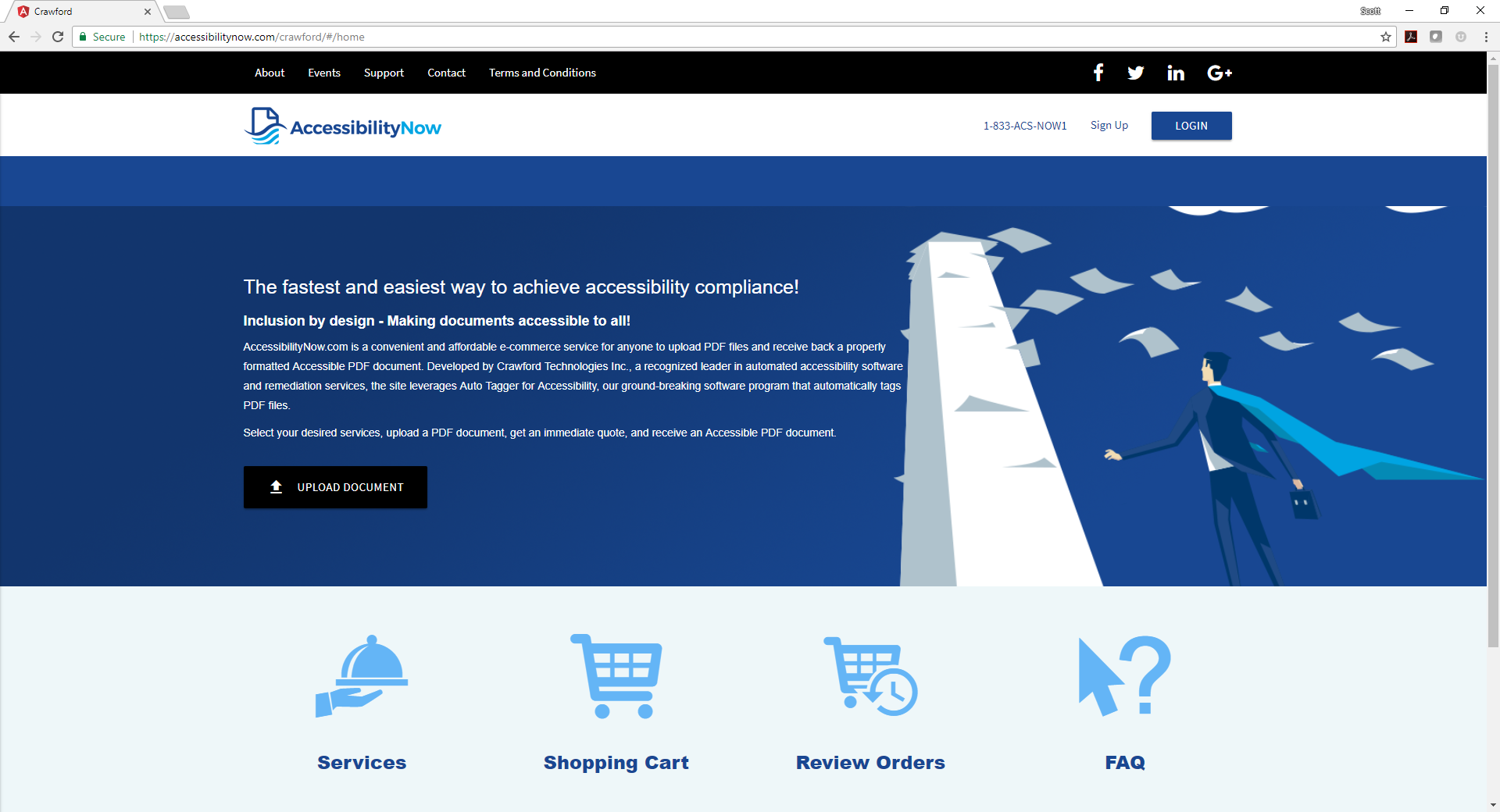 www.crawfordtech.com
23
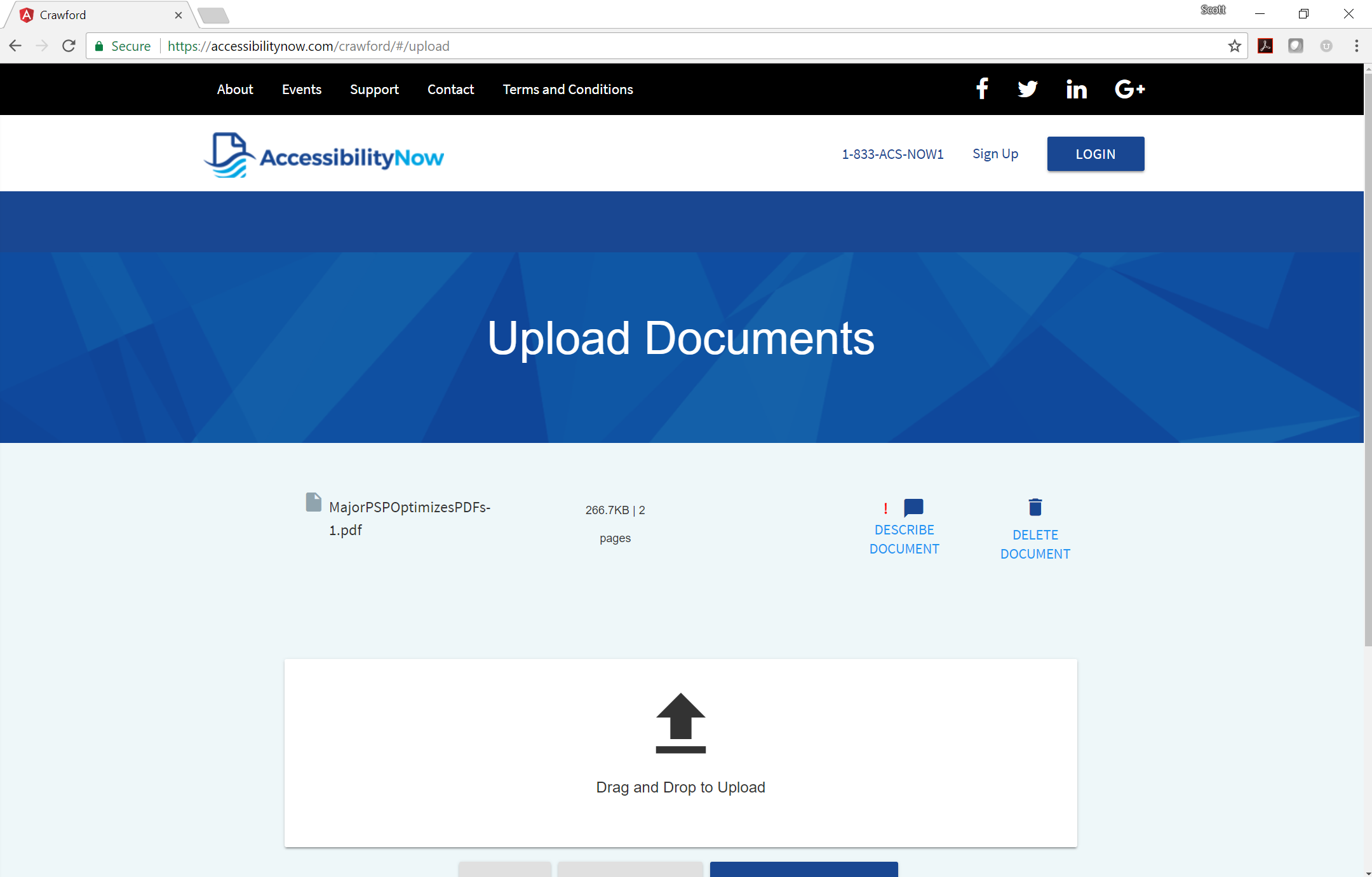 www.crawfordtech.com
24
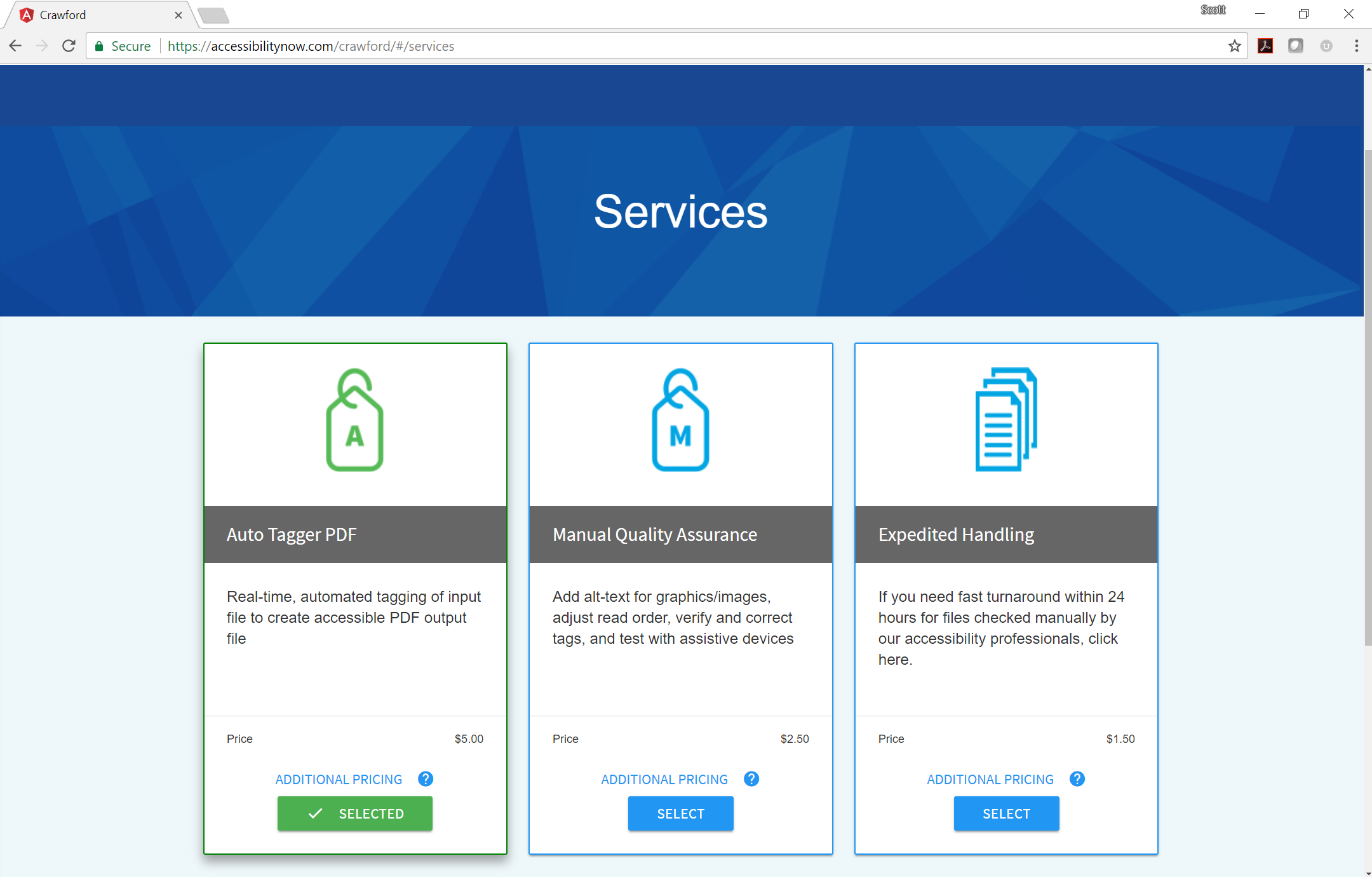 www.crawfordtech.com
25
Pitfalls
www.crawfordtech.com
26
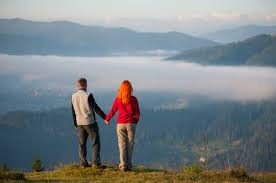 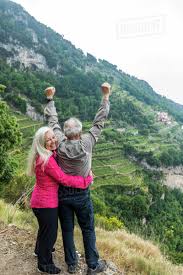 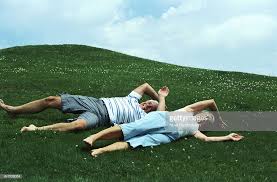 Pitfalls – ALT Text
www.crawfordtech.com
27
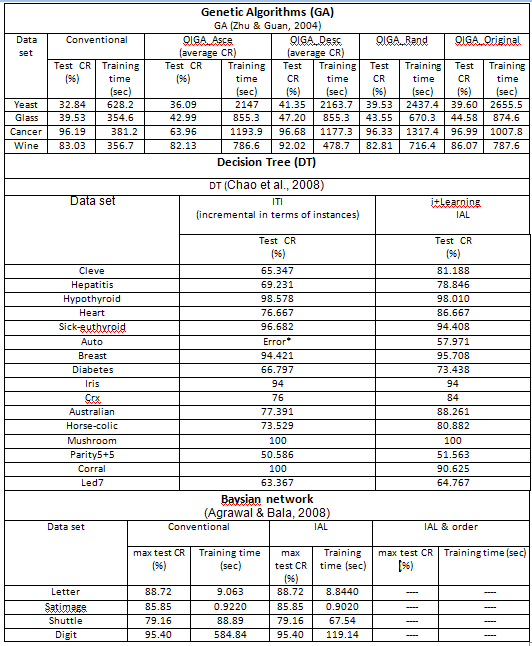 28
Complex Tables
www.crawfordtech.com
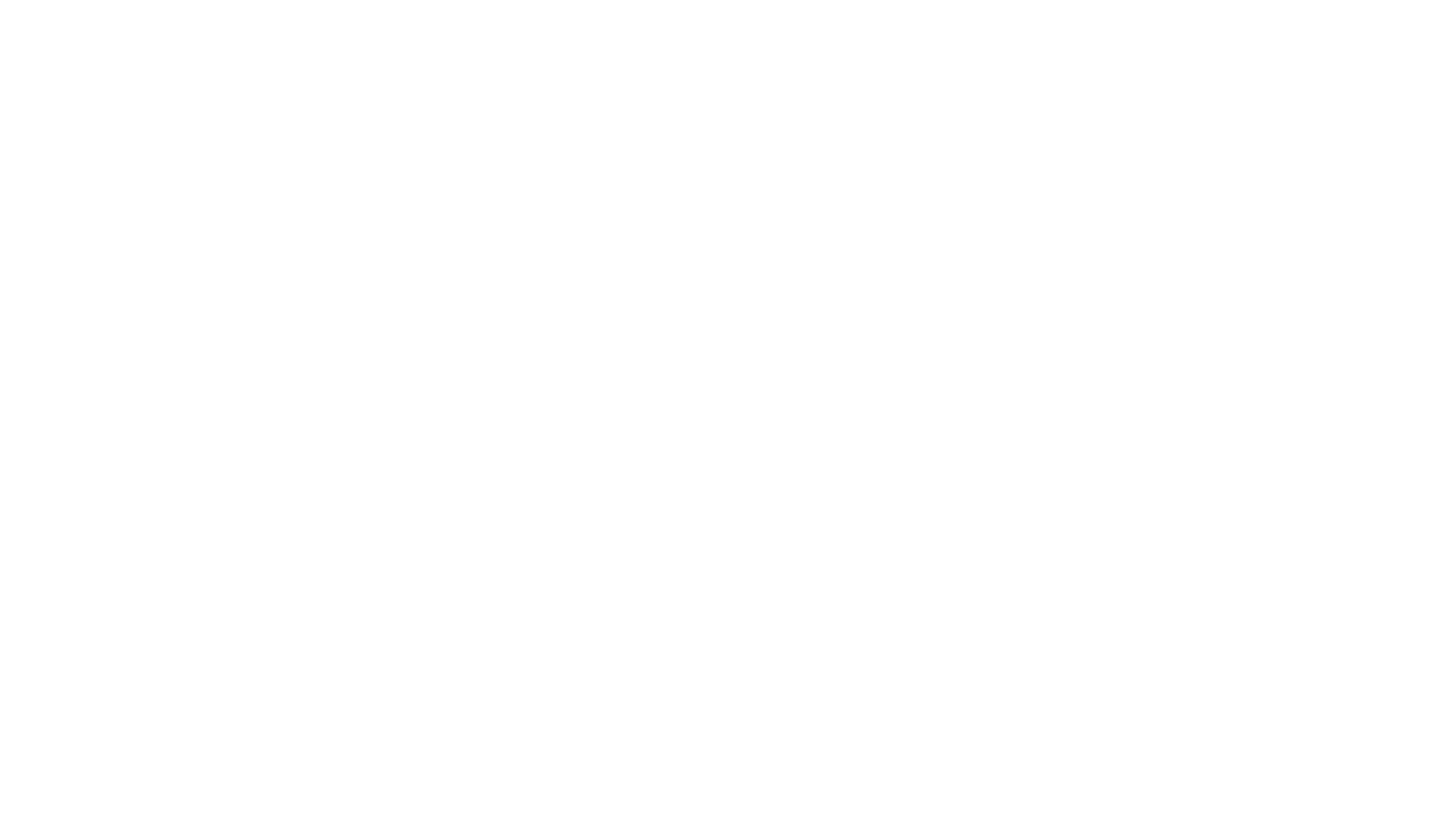 Mathmatical / Sybology
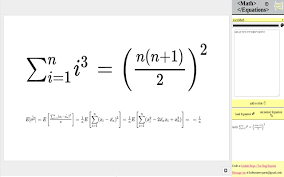 www.crawfordtech.com
29
Read Order
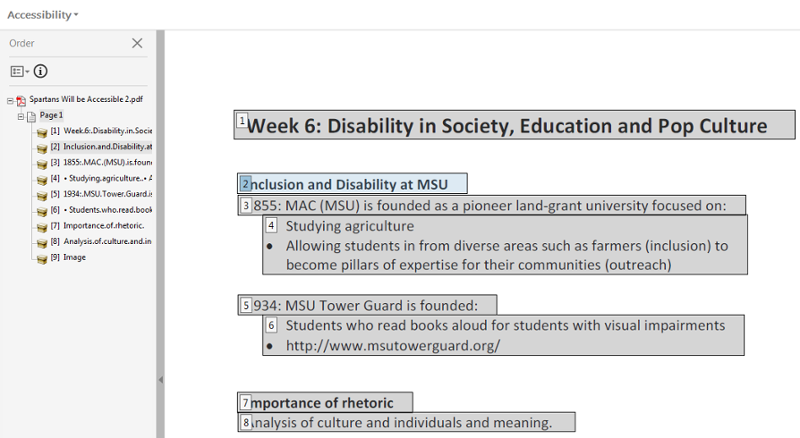 www.crawfordtech.com
30
Contrast
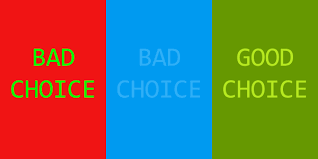 www.crawfordtech.com
31
32
Scanned Text
www.crawfordtech.com
33
Fillable Forms
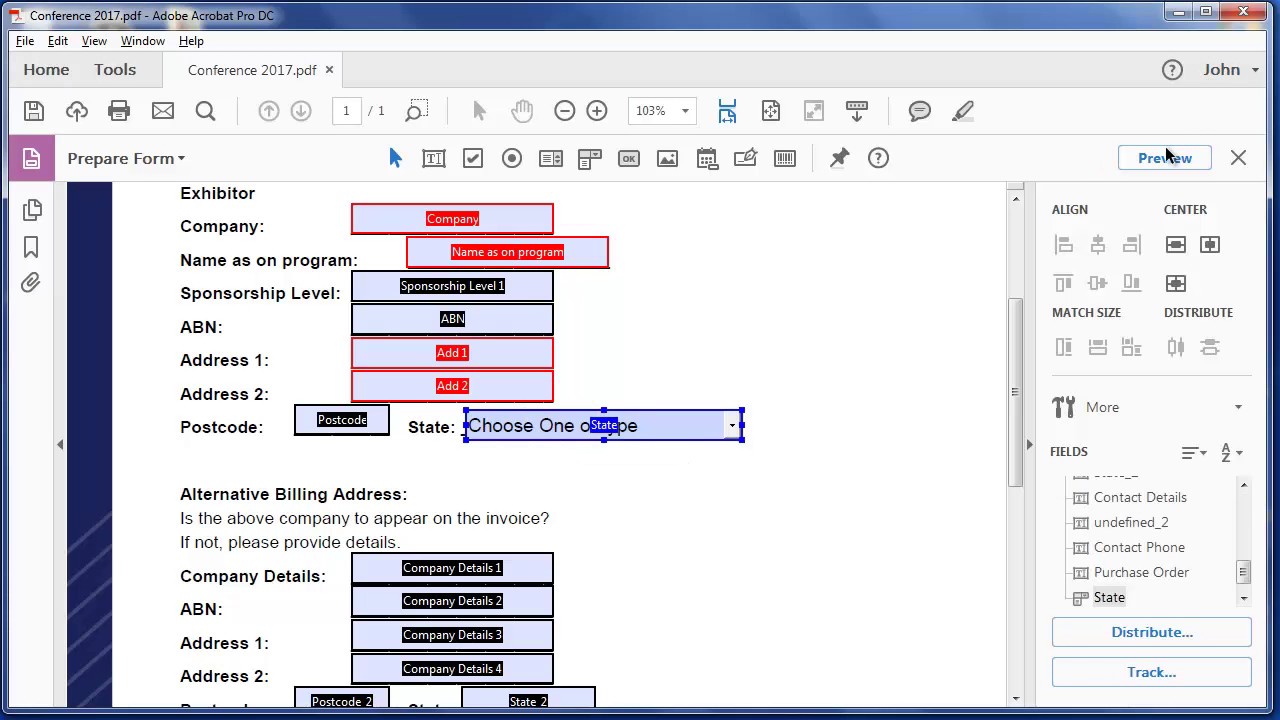 Hours of remediation
Very expensive
www.crawfordtech.com
MasterOne Architecture Diagram
Alternate Formats 
-braille
-large print
-eText
-Audio
-ePub 3.0
-HMTL5
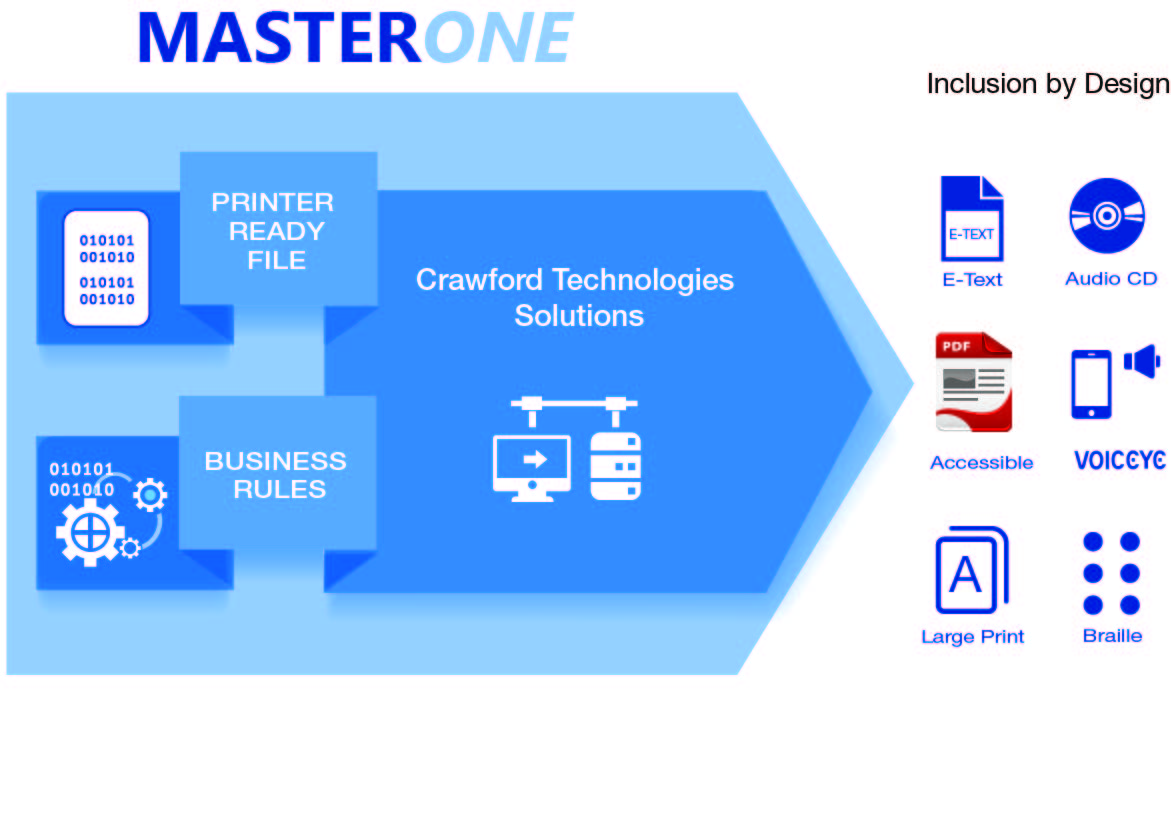 34
[Speaker Notes: MasterOne Architecture diagram]
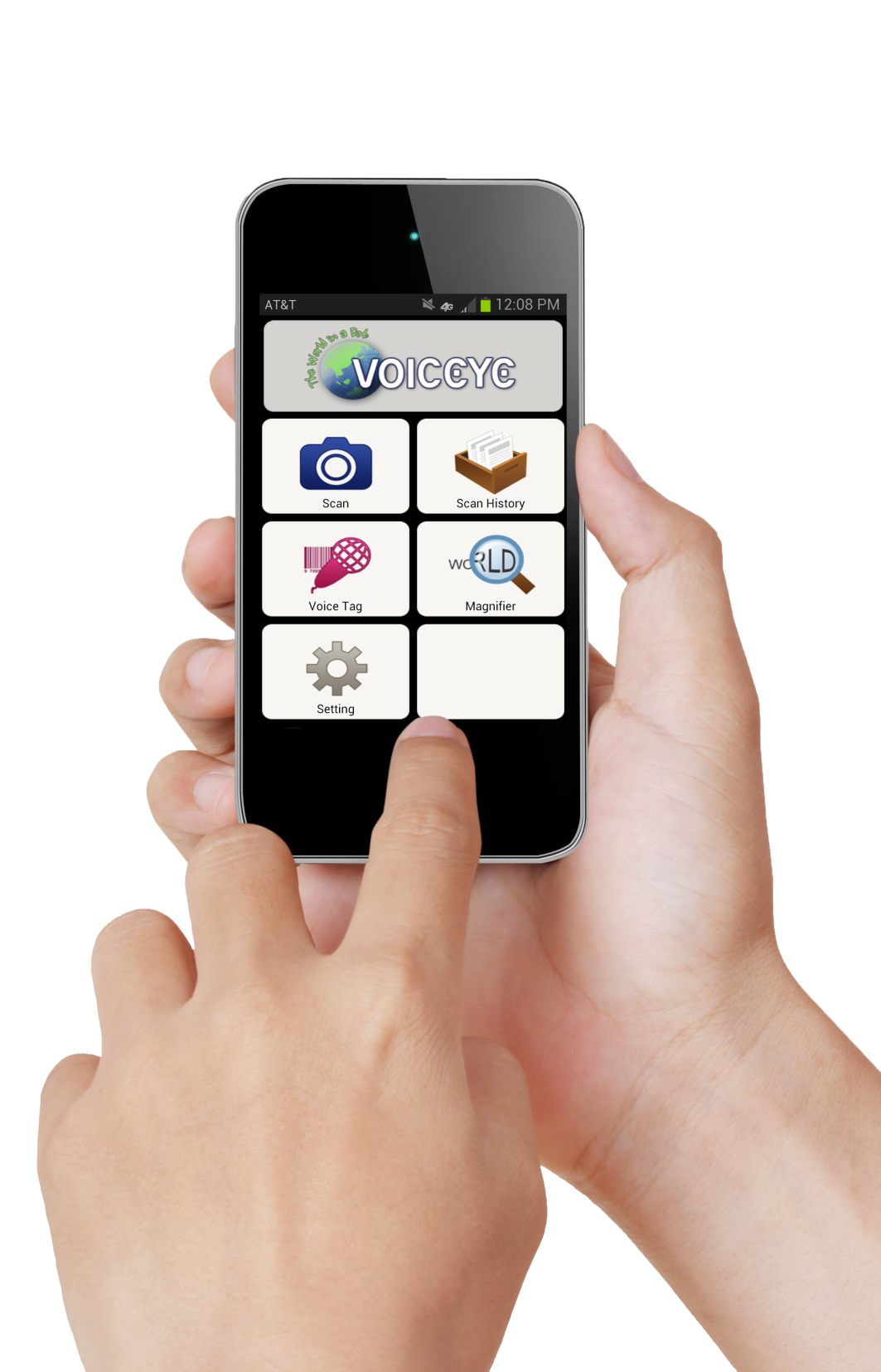 Different from QR
Voiceye is unique in that the amount of information stored in a single Voiceye code can exceed two pages of text. This information density allows users to access the text using their phone without internet or phone connectivity while making accessing information simple and effective.
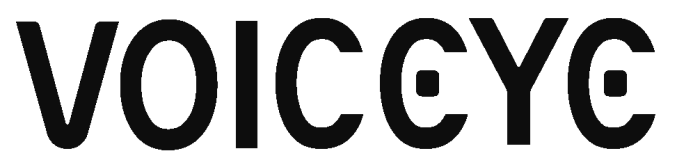 35
Voiceye
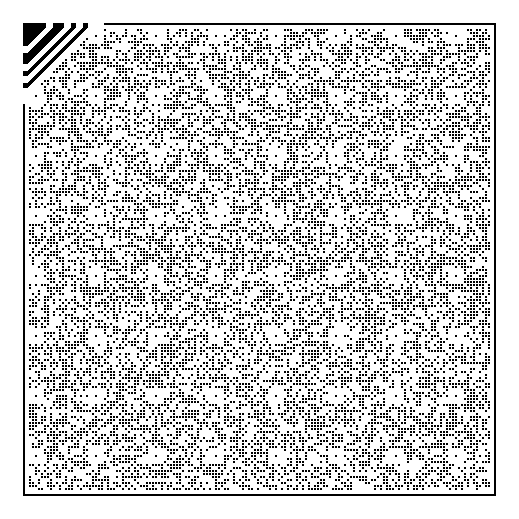 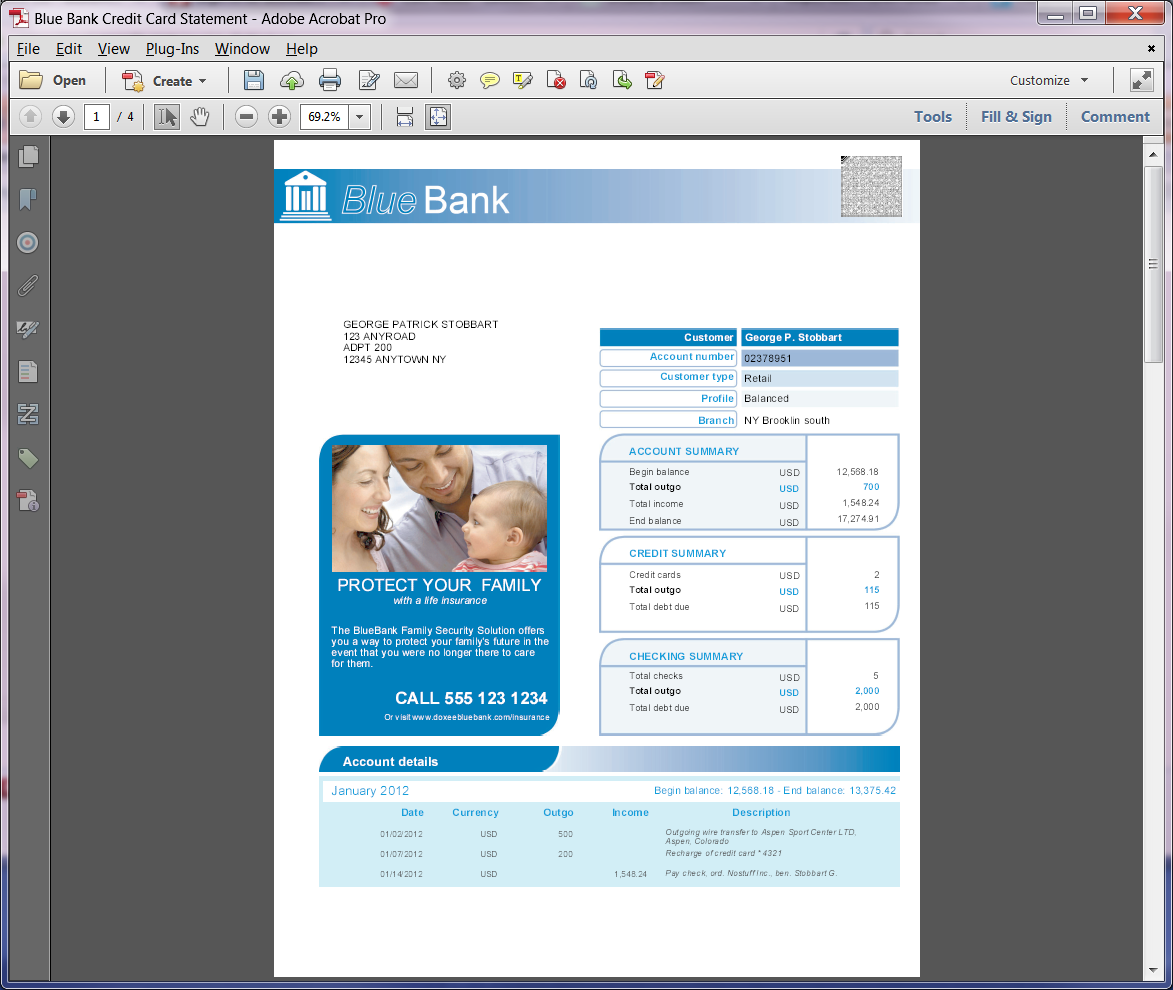 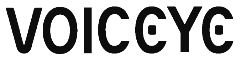 36
Voiceye App and barcode scan
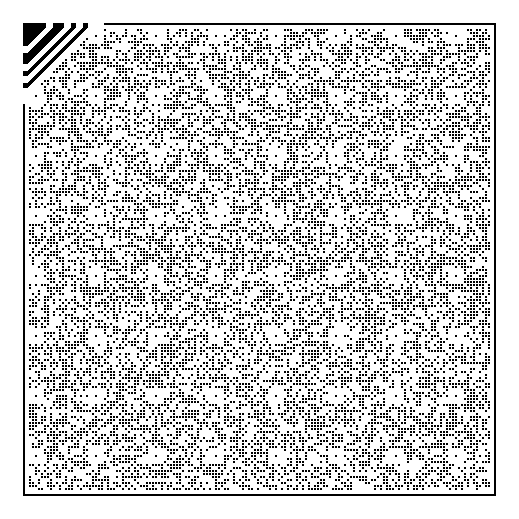 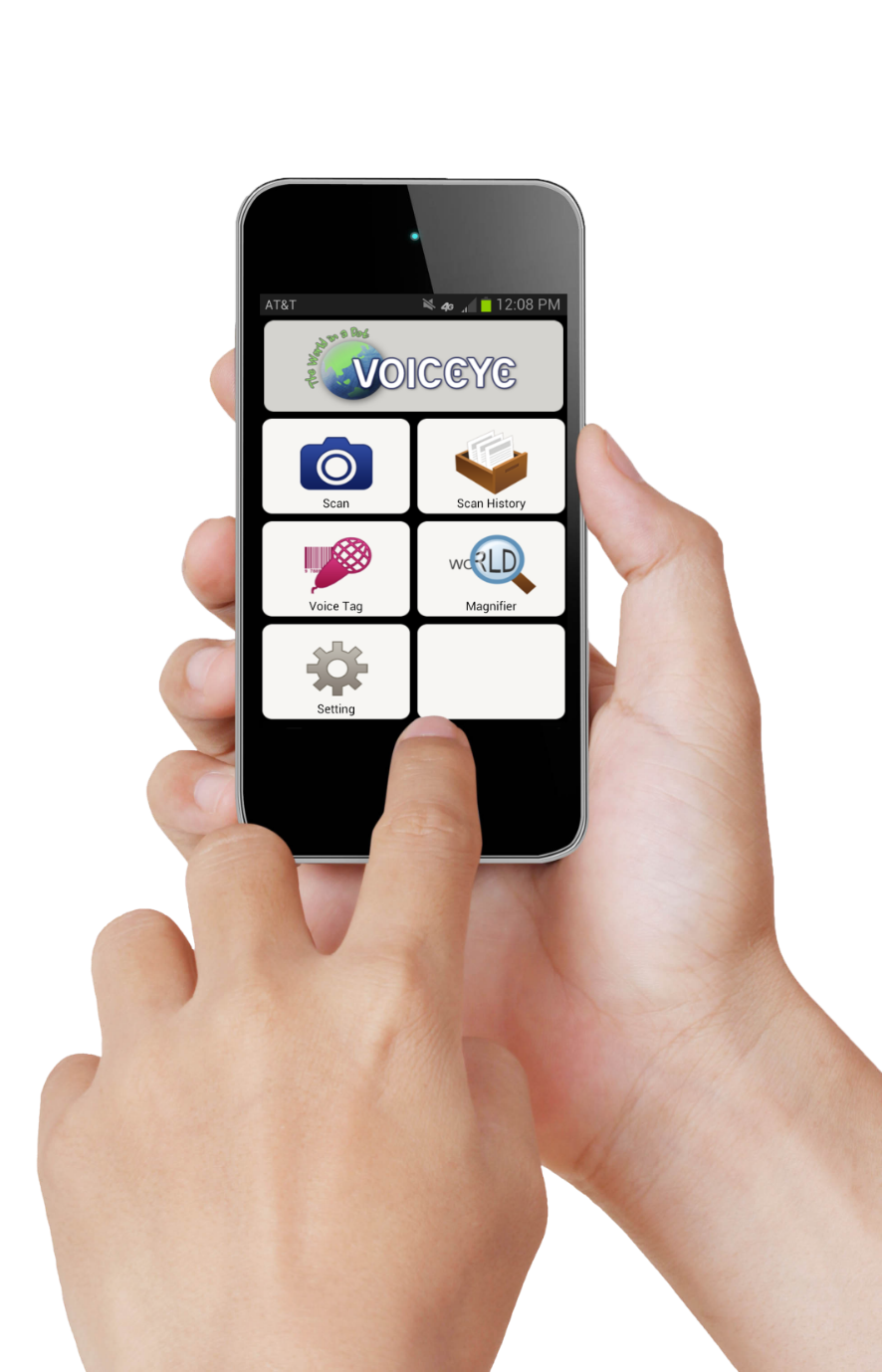 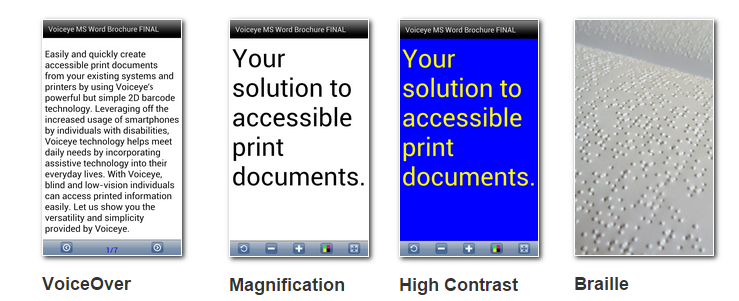 Refreshable Braille Display
37
What does it do?
Encodes transactional print streams and MS-Word documents content into a 2D barcode – 100% accuracy.
Sets up read order (transaction)
Carries up to 250,000 characters per barcode
Applications are wide ranging – from Word Documents to bills, statements etc.
Highly portable
Not great for a truly blind person
38
Testing – Quality Assurance / Control
Human based testing 
Assistive technology
Electronic testing – PAC 3.0, Adobe Acrobat PRO


USEABILITY VS ACCESSIBILITY
www.crawfordtech.com
39
Learn More
Find us on Facebook, LinkedIn, Twitter and Google+Visit: www.crawfordtech.com or e-mail: dquon@crawfordtech.com
Phone: 647-928-9008
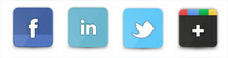 40